Hub is located at State House, Dale St., L2 4TR
Phone number: 07341 604133
Wellbeing walk gives participants an opportunity to focus on themselves and understand their feelings better. Could I be a mentor focuses on skills needed to become a mentor, reflection on the participant’s journey and exploring if they could become a mentor in the future.
LIVERPOOL MAY- WEEK 1
Self: Activities that work on the individual
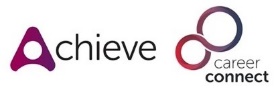 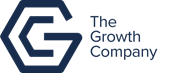 Relationships: Activities that work with peers/families/friends
This programme is delivered by HMPPS CFO
Society: Activities contributing to the community outside of the CFO Activity Hub
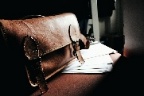 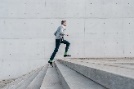 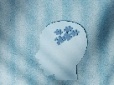 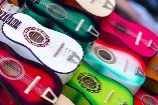 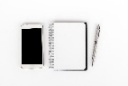 Information
Hub is at located at State House, Dale St., L2 4TR
Art and music sessions offer participants to engage with new activities and help them find positive ways of spending time. Guest speakers will share their own stories, including lived experience, and help participants find more hope, optimism, motivation. Music sessions are guided by musicians and support participants in learning how to play different instruments.
LIVERPOOL MAY - WEEK 2
Self: Activities that work on the individual
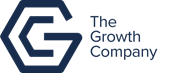 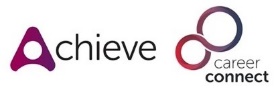 Relationships: Activities that work with peers/families/friends
This programme is delivered by HMPPS CFO
Society: Activities contributing to the community outside of the CFO Activity Hub
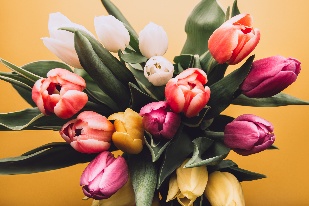 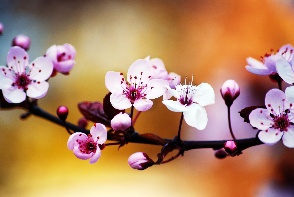 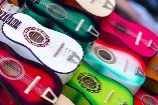 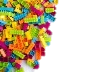 Information
Hub is at located at State House, Dale St., L2 4TR
Job Club offer general employment support, including writing CVs, disclosure letters and mock interviews, as well as an opportunity to discuss available job vacancies and applying to these.
LIVERPOOL MAY - WEEK 2
Self: Activities that work on the individual
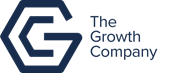 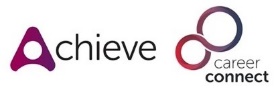 Relationships: Activities that work with peers/families/friends
This programme is delivered by HMPPS CFO
Society: Activities contributing to the community outside of the CFO Activity Hub
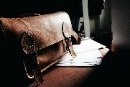 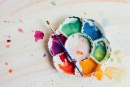 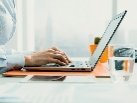 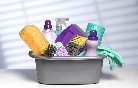 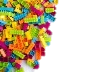 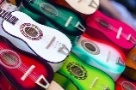 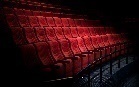 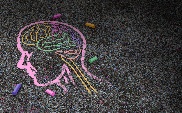 Information
Hub is located at State House, Dale St., L2 4TR
Quiz offers participants an opportunity to learn and help them find new interests. DWP offer participants 1:1 sessions with professionals that can help them with benefits advice. Hub newsletter is a monthly hub project, where participants will create newsletters about events and session at the hub.
LIVERPOOL MAY - WEEK 3
Self: Activities that work on the individual
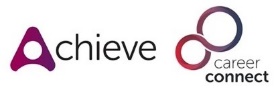 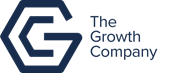 Relationships: Activities that work with peers/families/friends
This programme is delivered by HMPPS CFO
Society: Activities contributing to the community outside of the CFO Activity Hub
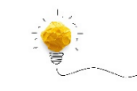 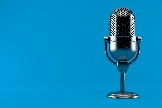 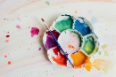 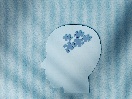 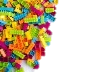 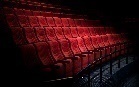 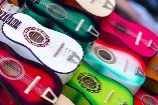 Hub is located at State House, Dale St., L2 4TR
Phone numbers: 07341 604133
Non-accredited courses introduce new topics to participants and offer a guided-learning environment, where they can gain detailed knowledge about different subjects. Liverpool in work support participants in upskilling, gaining new qualifications and finding employment.
LIVERPOOL MAY - WEEK 4
Self: Activities that work on the individual
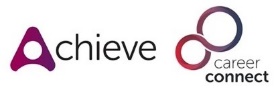 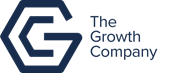 Relationships: Activities that work with peers/families/friends
This programme is delivered by HMPPS CFO
Society: Activities contributing to the community outside of the CFO Activity Hub
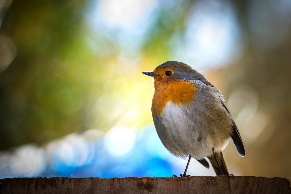 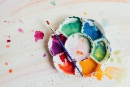 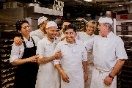 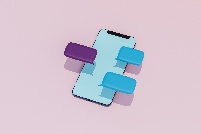 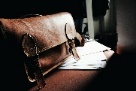 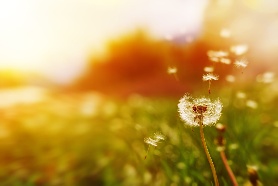 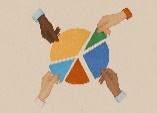 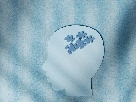 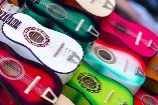 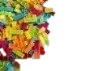 May Activities to look out for…
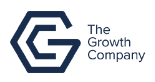 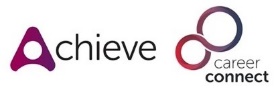 Address: First Floor, 
State House, 22 Dale St, L2 4TR
Tel: 07586115855
Interested in gaining new knowledge, ask about 
Walks, Non-accredited courses …
This programme is delivered by HMPPS CFO
These sessions will introduce new interests and help you widen your knowledge. You might learn something new and you might also share your knowledge with others.
Lego sessions, Wellbeing sessions, CBT, therapy dogs, arts&crafts …
For support with motivation, confidence, isolation, ask about 
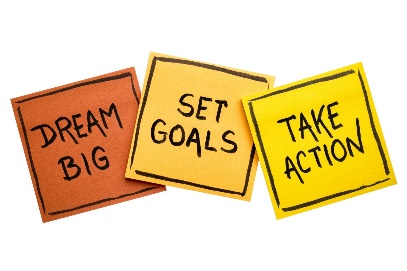 Get support breaking down big goals, into smaller, more manageable steps, build confidence and motivation to achieve these goals and focus on a positive future. Improve mental, physical and social wellbeing.
CV writing, disclosure letter writing, job searching, mock interviews …
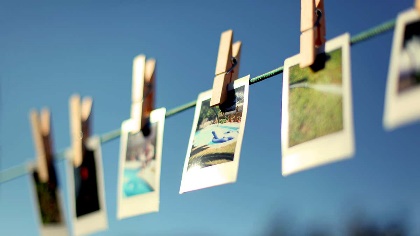 For employment support, ask about 
Looking for employment and unsure where to start? These sessions will give you a chance to prepare for job applications, interviews and employment and allow you to improve these skills for the future.